Catapult Training Templates
Recruiting, Selection & HiringFor Supervisors and Managers
Subtitle Goes Here
Location / Date /  Goes Here
Why do you need to hire?
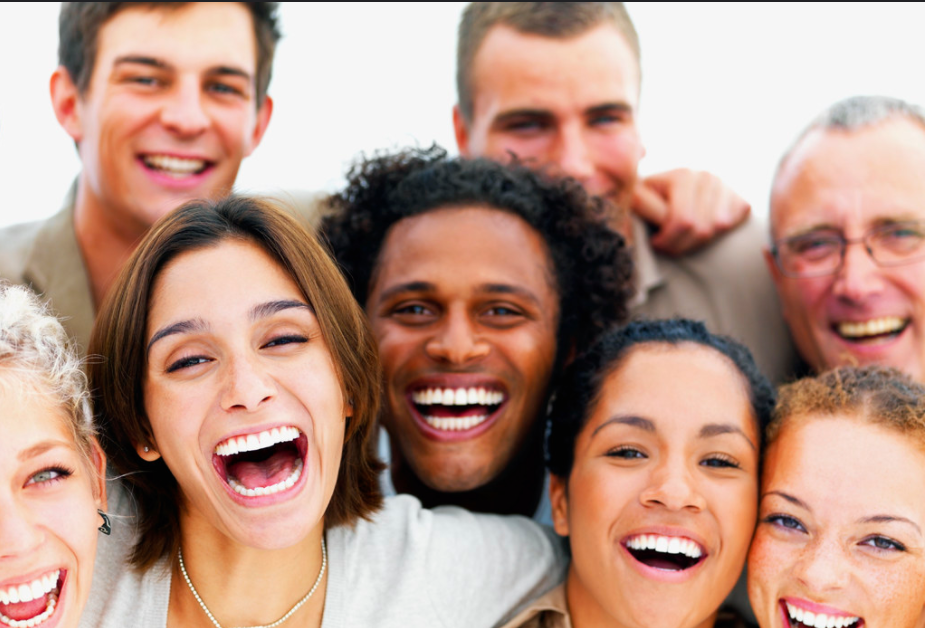 Poor Hire

Poor Team Dynamics

Job Dissatisfaction

Favoritism
[Speaker Notes: Unless you’re adding a position or promoting someone into a new role, you recruit because of …employee turnover.

If you do not enjoy recruiting, make sure you create a department that supports retention.

Numerous surveys show that employees leave for a lot of specific reasons, such as: 

Being Out of the Loop – When employees are not kept up to date on how decisions are made and are excluded from decision-making opportunities, they feel that their opinions are not valued.
The boss is playing favorites – The employee is just overlooked; the boss is not fair and equitable to all staff.
A lack of job satisfaction - Employees need a sense of purpose, not just a job. They need something that makes them feel fulfilled.
Coworkers and team dynamics – If you have a department that could be featured in a soap opera, this issue needs to be addressed.

So, in all of these cases, retention is squarely on your shoulders – Overall, employees usually leave companies because of the Boss. You are the one who creates their work environment.
	
Some of the things employees say they are looking for are:
	Freedom (Culture, autonomy of work)
	Other people who are like them
	Opportunity (to grow professionally)
	Interpersonal relationships (including management/employee)

How can you cultivate these areas in your department and reduce those negative feelings due to lack of communication, lack of equal treatment, failure to feel a sense of purpose and overall poor team dynamics?

Well, that is a separate training related to leadership, but bear in mind that working on being a great leader may mean less recruiting work for you.]
Cost of a Poor Hire
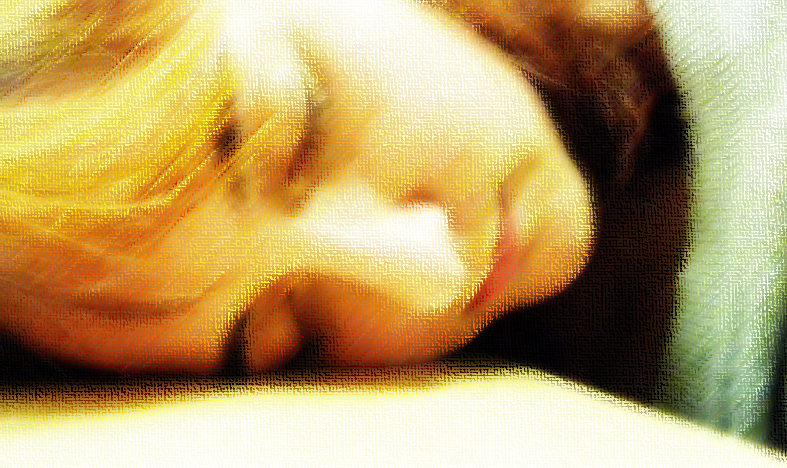 $8,000 – avg. cost poor hire
Time to fill average: > 30 days
[Speaker Notes: That doesn’t mean that all turnover is bad. If you have a terrible employee, definitely get them out of your department, because they are impacting morale and efficiency.

The goal is to make good hires so you avoid the costs and headaches associated with a bad hire.

[INTERACTIVE]: What are some of the costs associated with bringing on a new hire that you later have to terminate.  (Let managers give their input – the following are some areas to bring up if they don’t)

HR and Manager time to create/update job description, requisition process, approvals, advertising, sourcing, screening applicants
The actual job advertisement could be costly
Interviewing
Pre-employment Testing (background and drug testing)
New Employee wages 
On-boarding (HR and Manager involvement)
Training Costs
Termination Cost (time to follow-up, time to discipline, document and manage the employee)
Administrative cost of termination
Lost Productivity
Unemployment Tax

Total cost of one poor hire is well over $8,000
Average days to fill a job is typically around 36 days]
Job Descriptions & Job Postings
Job Descriptions:
Skills/Experience
Duties
Physical Environment
Education
Job Postings:
WIIFC: Pay, Location, Benefits, Minimum Qualifications
[Speaker Notes: Why are job descriptions important? (Discuss)

(Make sure the following are mentioned)
Without a solid job description, you don’t know what you are recruiting for. Skills, education and experience are key to hiring.
How can you ask good interview questions if you don’t know why you are asking them? Often looking at the day to day activities helps you understand the best personality for the role.
A candidate needs to have a clear picture of the job or they don’t know if they are even interested.

You may not have every candidate read over the job description with you, but at some point they will need to know the work environment and what is expected of someone in the role. Work with your HR department to make sure the post attracts the right people and doesn’t cut off great candidates who may not have every bit of experience. 

A job posting is different from a job description. The job posting is all about what is in it for the candidate – what do they need to know

If you are advertising  the job, you don’t need to post a long list of everything included – you need to highlight the things that will excite someone, that are absolute must-haves and that are possible concerns for a candidate. Setting overly high expectations is going to narrow your list of candidates. They may have all the qualifications, but from a culture fit they may be terrible. Cast a wide net, even though you may have to sift through more fish.
 
And by the way, pay is important to candidates. Posting pay and benefits helps avoid incorrect assumptions and set expectations. Finally, most candidates are really interested in finding a fit, so advertise your culture & what makes your company and department unique.]
Recruiting – Whose job is it?
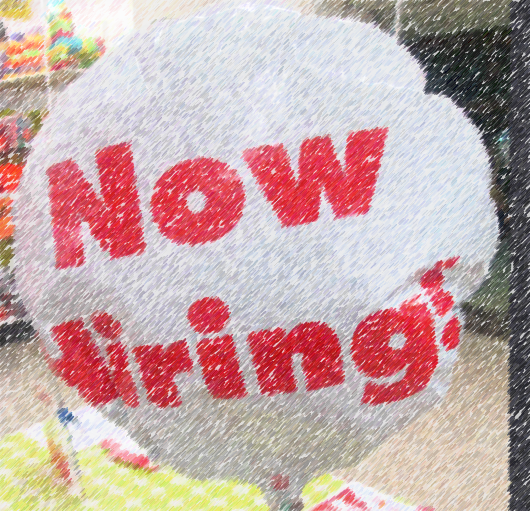 Online job postings
Passive job advertising
Linked In re-posts
Personal appeals
Your staff
Industry groups
People you meet in line
[Speaker Notes: Putting an ad in the paper is not working anymore, as we all know. People are searching online and you have to get the job out there on Indeed and other job posting sites. Your posting should give an idea of the culture, which is something important to most candidate.

But, really, a lot of the best candidates are not actively looking. Linked In is a great place to let everyone know about a job. Keep it short and fun and ask their help.
You can also find passive candidates by asking your staff to help get the word out.
Let your contacts in industry organizations know about your needs and don’t be afraid to call and ask if someone is interested.
Get a culture of recruiting and sharing the company with everyone you meet.
HR and recruiters cannot consistently reach the right person. Recruiting is everyone’s job.]
Tips for Application/Resume Screening
Method or madness
 “Stacks”/grades
Skills
Reasonable WH
 One touch
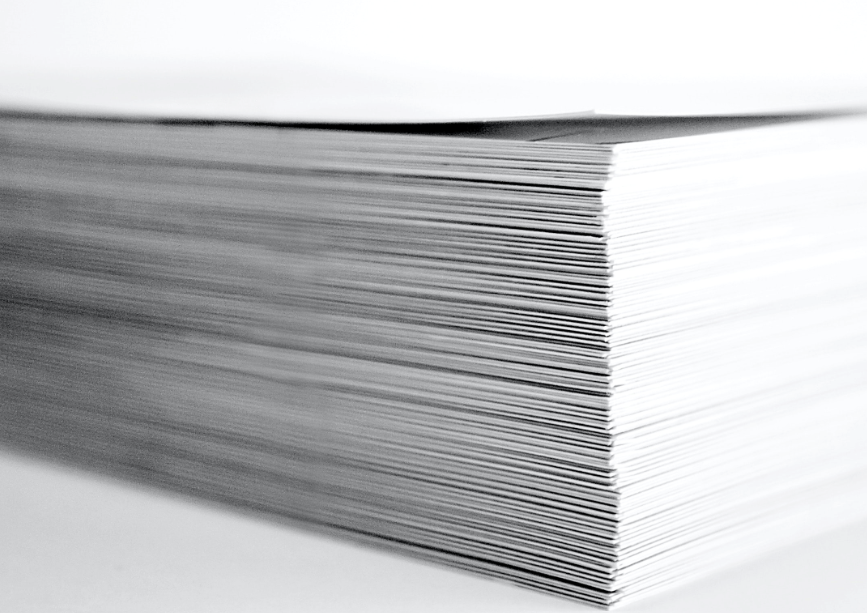 [Speaker Notes: Getting in tons of resumes and applications is overwhelming.
You have to get a system of review down, or you will find yourself wasting time. 

Again, hiring is a slow process, but the application part should be the quickest piece.

Grading applications immediately is the best practice – 
A candidate with all of the skills and a reasonable Work History will go in stack A.
Stack B is for people you have questions about, but if the questions were answered well, they would be a possible candidate.
All others, Stack C.
This is a one touch system. You do not want to have to go back through Stack C again.]
Avoid Bias
Orchestras that use blind auditions hire 5x more women  
Candidates with traditionally African American names get 16% fewer calls to interview 
EVERYONE is biased in some way
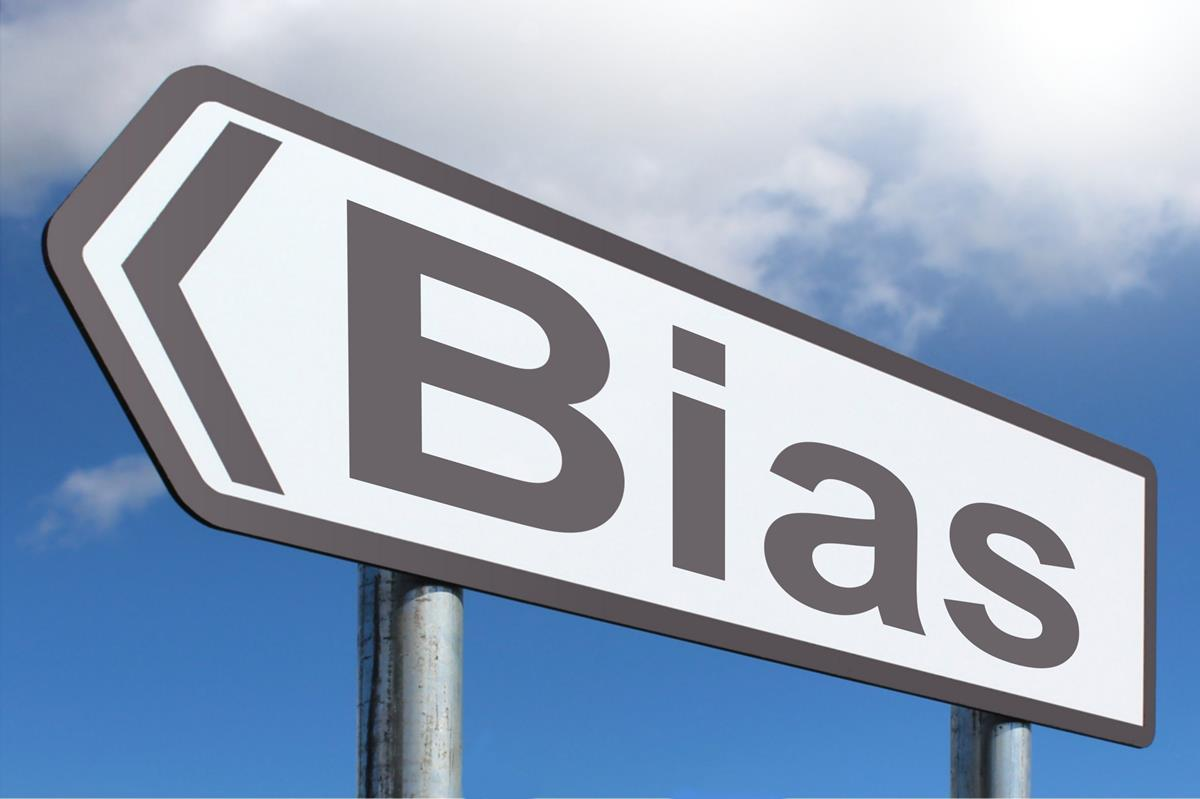 [Speaker Notes: None of us want to be biased. We want to give everyone an equal chance.
Nevertheless, we have biases. 
It may be that we are a stickler for timeliness, it may be we think blue hair is off-putting...
And we all have biases that our parents, our community and our society have impressed on us, whether we like it or not.
Whether or not you think you have a preference for women, men, whites, blacks, latinos, old or young, using certain techniques to avoid bias is simply best practice.

Here are some interesting statistics:
Orchestras that use blind auditions hire 5x more women  
Candidates with traditionally African American names get 16% fewer calls to interview]
Avoid Bias
Avoid looking at names on applications
Don’t immediately rule someone out b/c of a work gap, a particular college, etc.
“Not a fit”? Ask yourself why. If not “just a feeling”, try to overlook.
Use consistent scoring to compare candidates.

KEY: Job Relevance
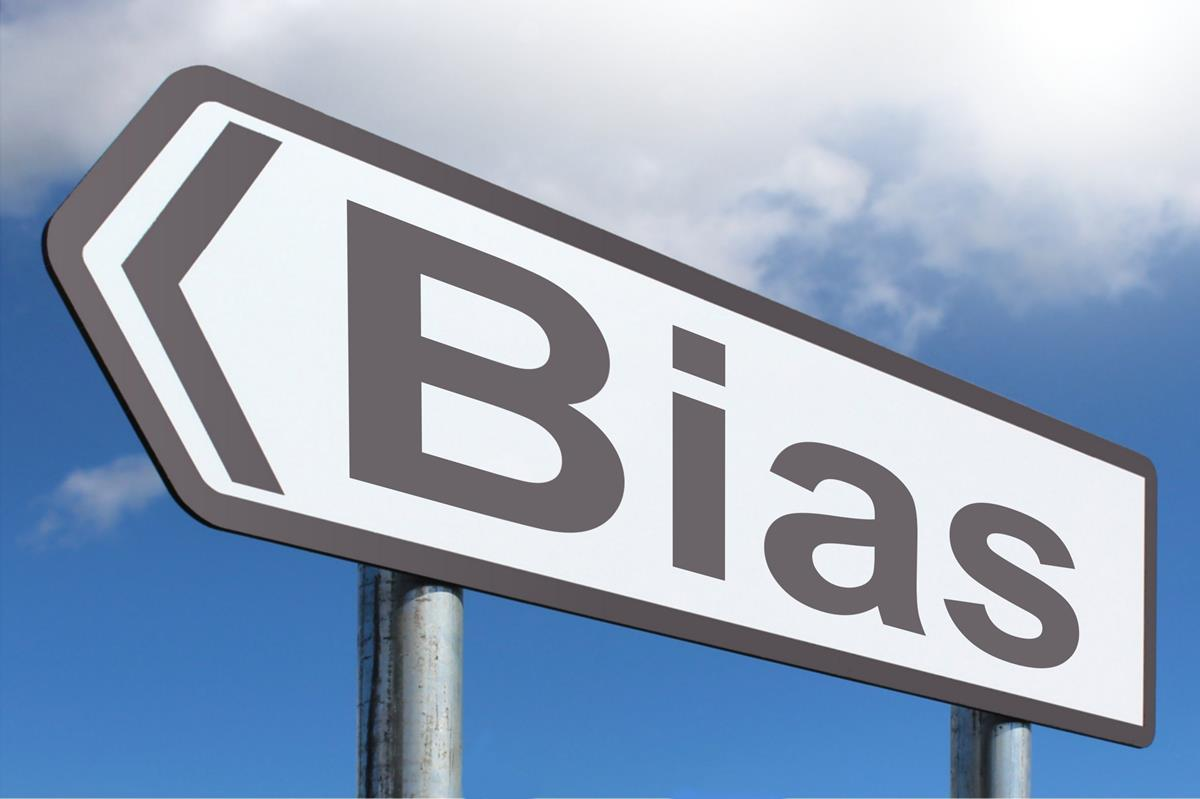 [Speaker Notes: How can we avoid bias? 

You can black out names on the application, 

you can avoid ruling someone out in the application process for issues that could be resolved in person.

For example, if most of the skills are there, but there is a work gap, it is worth a conversation to find out more.

You can ask yourself WHY you are making decisions and know that your reason is JOB RELEVANT. If it isn’t, you may to question whether your decisions are more emotional, and therefore potentially biased.

We rule out great candidates when we exclude people different from ourselves, so use consistent scoring to compare job relevant qualities.]
Avoid Bias
To prevent bias:
Be aware of yours. Men, piercings, Millennials?
Notice examples of things you don’t expect to see. 
See people as individuals NOT as the group they belong to. 
Common hiring biases:
Just like me-
Halo/horns
Hair/piercings/tattoos
Recency effect
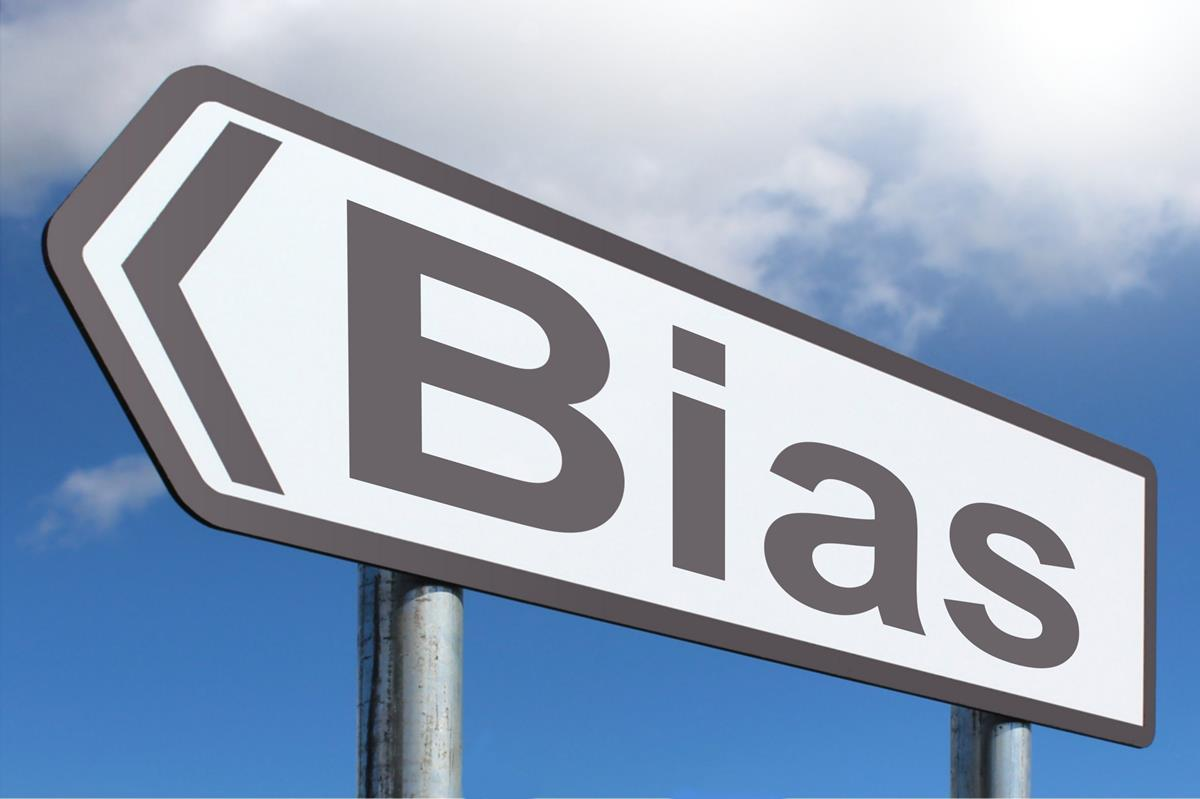 [Speaker Notes: So, the problem with bias is that we have to work against it, because it is just second nature.

Everybody has it, and it has a purpose: Humans use information from experiences and from others’ shared knowledge to form opinions to protect themselves. Just as a cat who gets sick after eating a mouse might avoid mice going forward.

For example, if your family values being quiet and modest and often makes negative remarks when people speak up, you may have a bias against people who are more outgoing and outspoken.

However, if a company had no outspoken people, the company would suffer for it.

Another rule of bias is you reinforce biases by picking out events that confirm your biases, so as you go through your day, try to point out times  you see examples of things you don’t expect to see. (Older people using technology, if that is your bias.)

In addition to disability, race, age and gender biases, there are some other common biases related to hiring.

Just like me is where you assume the best candidate is the one that you understand the best – someone like you! Value others for what they bring to the table, even if they are different from you.

Halo/Horns – Where one thing, like being late or having a great smile, overshadows all of your other information

Hair – Just because someone wants to be themselves, it doesn’t mean that they can’t also be friendly, competent, etc. And tattoos can be covered and piercings removed if required.

Recency effect – It is hard to remember all candidates. Sometimes you only really vividly remember the last or first candidate and that gives them an edge.]
Phone Screen
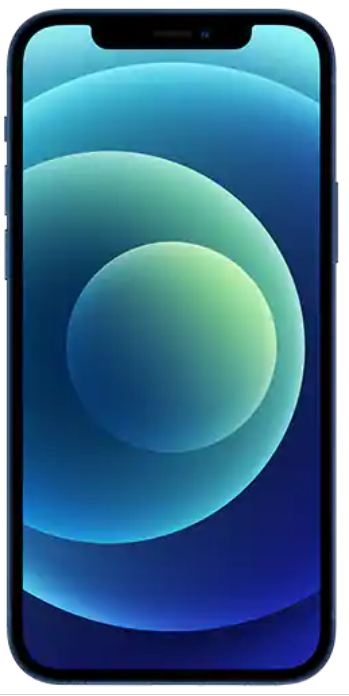 Phone screens avoid lengthy in-person 
   interviews
Keep short & scripted.
Focus on “knock out questions”
Must have skills that are missing, pay, etc.
Brief sales pitch/establish a connection.
Immediately schedule in-person interview.
[Speaker Notes: Phone screens are another technique to reduce overall interview time and avoid lengthy in-person interviews
Keep these interviews very short & scripted.
Focus on “knock out questions” which are must-have skills or requirements such as pay, schedule or a particular type of software.
In every step of the process, remember you are selling yourself and the company. Even if the candidate isn’t the right one, what do you want them to say about you and the company in the community?
So, do a brief sales pitch and establish a connection.
You can end a phone interview whenever you know the person is not a candidate.
If you feel the individual is a good potential match for the position and your culture after completing the full phone interview, immediately schedule in-person interview.]
Keeping it Legal
Job Focused is KEY
Where do you live? Are you on the bus line?
Have you ever used illegal drugs?
When did you graduate High School?
Do you have kids?
Have you ever been arrested?
Will you be on crutches long?
Did you have an honorable discharge?
Do you need Sundays off for Church?
[Speaker Notes: (INTERACTIVE)

Let’s talk about some things to be cautious about in a phone or in person interview.

For example. which of the questions here would NOT be OK to ask. (Discuss – you can ask them how they could rephrase a question to make it a better option)

So, a lot of these seem job focused, but they ask the question in such a way that they gather extra and unnecessary information.

1.Asking what part of town someone lives in or how exactly they get to work can reveal social class, race and sometimes ethnicity. You really just want to know if they get to work on time.
2.Asking about illegal drug use means you are finding out if someone has had a substance abuse issue. What you really want to know is if they will pass a drug test today.
3.Graduation from HS is the equivalent of a GED, so if the job absolutely requires one, which is unlikely if it doesn’t also require a higher degree, ask about both. And when you ask a when question, you can be revealing someone’s age.

4. Kids are unrelated to the job. If you are concerned if they have back-up childcare, you really need to ask about past attendance.
5.Arrests really should not be asked about because people are presumed innocent until convicted, and if they do have convictions, leave that assessment to HR.
6.Asking about potential disabilities is not allowed at all at this point in the process.

7.You may not ask about military discharge.
8.If the job requires Sundays, you can ask about their schedule, but avoid asking about their religion.

Again, there is always a way to rephrase a question legally, but the best way to stay on track is to have your interview questions pre-prepared and consistent for all.]
In-Person Interview
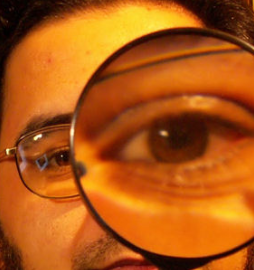 The longer the process, the likelier you lose the candidate.

EVERYTHING – from the reception desk to the final goodbye sends a message to your candidate.

Same interview every time.  WHY?
[Speaker Notes: Remember, just as we discussed in the phone interview, this isn’t just about your needs – It is about making sure the candidate is excited about the company and the job and YOU as their manager. 
The more delays and the less prepared you seem, the likelier you are to lose the candidate and understand that everything the candidate sees sends a message. The company should welcome this person as they walk in the door.
Also, for any interview, it is important to use the same interview process every time. Who knows Why? (Discuss)

Some ideas to throw out as questions/possible concerns: 
Have you ever just clicked with a candidate and found at the end of the interview you love them, but didn’t ask any solid questions? 
Have you ever let a candidate take over because they just wouldn’t stop talking and found that they never got around to answering your questions? 
How do you compare a friendly candidate that never answered a question with a candidate who may be quieter and less fun, but who gave solid answers?
Have you ever accidentally asked a question that you knew might get you into legal trouble because an interview went sideways?

So, be consistent – same interview every time.]
In-Person Interview
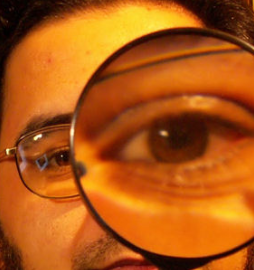 Work with HR on questions:
What can’t be taught?
What behaviors are key?
Hypothetical/Situational OK in some cases.

For skills – what about a “test”?
[Speaker Notes: Work with your HR team on the questions. 
Think about what criteria cannot be taught? 
 Company Fit/
Department Fit/
Boss Fit/
Fit for the Job’s behaviors
A lot of skills can be trained on as long as the person has some kind of similar background.
The key is that they are well suited for the job and your organization behaviorally.

SO, when you need to ask about behaviors, it is hard. These are not yes/no questions because if you do make them yes/no questions, you will always get the answer you want.

Let me give you an example: 

“Are you a great team player?” Have you ever heard someone say no to that question? Of course not. They know what the answer should be, and most people think they are good team players. Usually it is the team’s fault if they don’t get along, right?

So, how do we figure out behaviors without yes/no questions?]
Creating Behavioral Interview Questions
Start out with the behavior your job requires.
Accounting Behavior: Being methodical
Sales Behavior: Staying positive in “difficult” times.
Customer Service Behavior: Finding alternatives .

Ask candidate for SPECIFIC situation (“time when”).
[Speaker Notes: Well, let’s talk more about behavioral based interview questions. These are questions that help a candidate tell you how they have behaved in past situations since in most cases, past behavior predicts future behavior.

You have to make sure you know why you are asking the question in order to create the question. So,  start out with the behaviors you seek to validate, and then start your question with a prompt that requires identifying a past experience:
“Talk about a time when…”
“Give me an example of a time…”
“Can you tell me about…”
“Explain a situation…”

So, instead of “Are you a team player”, we might try to figure out what behaviors make a good team player – who has some suggestions? (Discuss).

Right – So looking at the slide, there are different key behaviors for different jobs. The goal is to ask about a time when they exhibited one of those behaviors. You have to think about situations which would result in that behavior.

So for the Accounting behavior – Finish this question for me if you want to find out if someone has behaved methodically in the past: “Tell me about a time when you...”

(DISCUSS – you can have this be a team exercise if you would like)]
Behavioral Interviewing – Getting a full STAR
SITUATION – context/how things Started
TASK– what needed to be done (and/or) ACTION – what they/others did
RESULT – what was the impact or outcome?
[Speaker Notes: Once we ask the question, we have to know how to determine if the candidate is giving us a good answer, and we also have to help them give us a complete answer because interviewing is hard!
One way we can visualize fleshing out an answer is by imagining the STAR

Situation: This is an overview of why or how things started and the context of the story. For example, “I had a terrible month. Several sales fell through at the last minute and I needed four more in a week to meet goal…”

Task or Action: What was your role in this situation? For example, “I knew what I needed to do, so I added to my daily call list and each day I followed up with past deals that had been postponed, or new clients. I made 20 extra calls each day, even though I had to work late.”

Result: What did your actions lead to? For example, “I didn’t get four sales, but I got three. I had thought it was impossible, but in sales, you have to believe that the process will work.”]
Behavioral Interview Questions TIPS
Try not to hint the behavior you need to validate.
EX. Tell me about a time when you successfully offered alternatives to an unhappy customer and they left happy.
 Ask in a way that provides permission to be honest.
What would we need to work around in your schedule?
NOT: You must work 8-5 M-F. Is that OK?
[Speaker Notes: When you come up with a question, try not to tell the candidate how you want them to answer in the question itself.

What is wrong with this question? (Discuss)

The candidate literally cannot get this question wrong. You have told them exactly what you want to hear. How could we rephrase this question to get at this same behavioral requirement?

(Discuss)

One example might be: “Some customers are very hard to please. Can you describe a time when you had to deal with a customer like that?”

Ask questions in a way that shows you empathize with the candidate to make sure they feel they can be honest.

As you listen to the answer, it can be helpful at this point to make brief notes and ask yourself: “Did I get a full STAR” – If you didn’t get the full context – cause or context, action and result, then you need to ask additional questions.]
Grading Responses
STAR – Complete or Incomplete?
Behavior the manager would like to evaluate: 
Offering alternatives to make a customer happy.

Question: Tell me about a difficult customer you served.

A: That happened all the time. What I would do is listen to them, try to understand their side of things and also let them know how we could help them.
[Speaker Notes: When you are evaluating responses, memories are short so it is important to have a tool to allow you to compare candidates. 

Whatever tool you are using, make sure you are assessing whether the candidate gave you a full STAR or just sounded good.

As an example, let’s say a manager wants to evaluate whether someone has been good in past jobs at offering customers alternatives to make them happy.

They have used a question that doesn’t hint specifically what the answer should be: “Tell me about a difficult customer you served.”

Is the candidate’s response a complete STAR? (read: Answer on slide – “That happened all the time. What I would do is listen to them, try to understand their side of things and also let them know how we could help them.”) – No, it is not. This is not a specific experience, just a generalization, so the question needs to be asked again. Great – what about a SPECIFIC TIME that you had to deal with a difficult customer?

If the answer is vague or is a woulda shoulda coulda kind of answer, just ask again for specific examples.]
Grading Responses
STAR – Complete or Incomplete?

Restating the question/asking for a specific time: 
Tell me about a SPECIFIC hard customer you served

A: One guy came in really mad... I took care of him.

S..... T/A ......R
[Speaker Notes: So, now the manager is restating the question, asking for specifics. 
Is this response a complete STAR? (discuss and read answer: ‘One guy came in really mad.... I took care of him.” 

This is not a complete STAR. But, it is a start, - not a great one, but what do you do? (DISCUSS – Ask questions to flesh out the STAR – remember to keep them related to the behavior you are wanting to look into)

What are some good follow up questions here to figure out the beginning of this movie scene? (Discuss) – “HOW did he get so upset?”
What about questions to figure out the Task or Actions that took place in the middle of the scene – “WHAT happened then?” “HOW did he react?” “WHAT did you say?”
And what about the Result? “HOW did you end the conversation?” “WHAT did your manager say?” “WHEN did he finally calm down?”]
Grading Responses
Example of “Grading a Candidate”
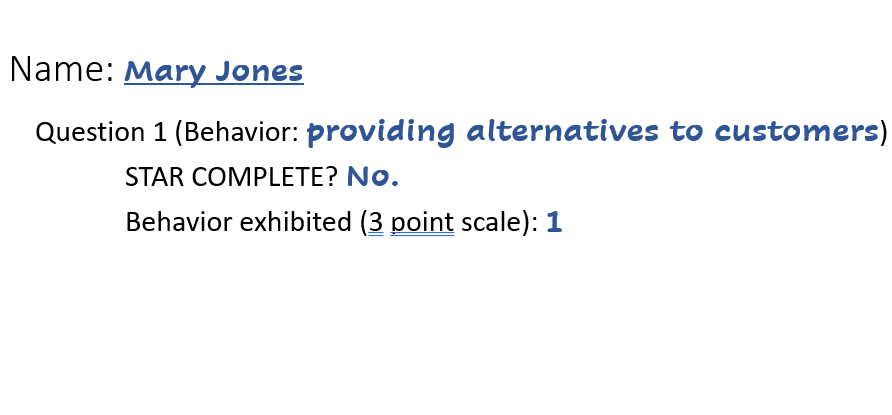 [Speaker Notes: Here is just an example of how you can make notes about candidates that will allow you to compare different candidates. It can be very helpful to have several people in the interview, all grading candidates, and have a discussion. Make sure you discuss at the time, otherwise you are liable to forget your thoughts.]
Concluding the interview
Wrapping it up...
What questions do you have, candidate?
 Share your thoughts and next steps.
 Sales pitch.
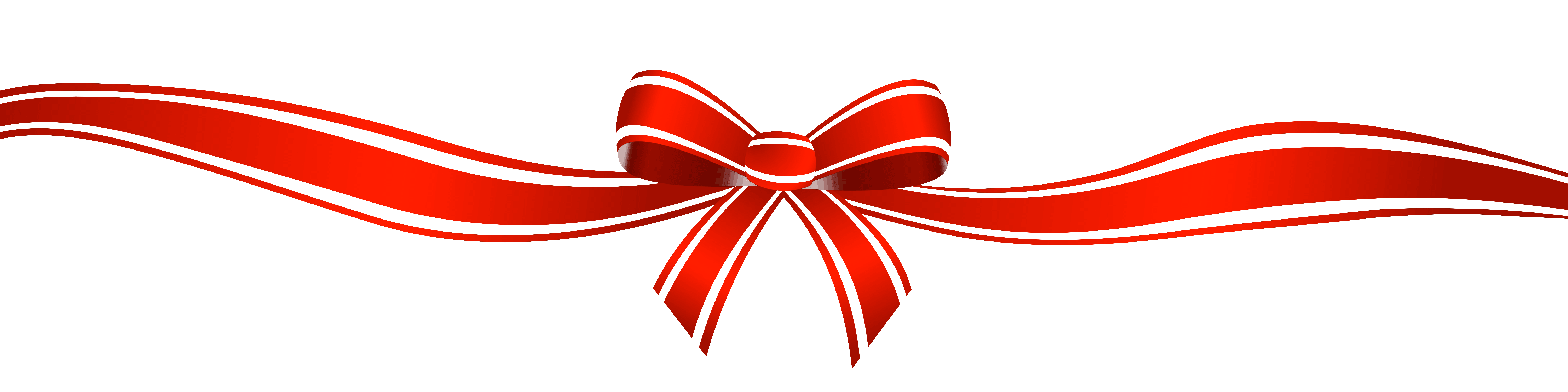 [Speaker Notes: Remember to ask the candidate what questions they have at the end of the interview. There might be an important issue you can address for them.

Share your thoughts. If they are a candidate you are interested in and would like to proceed to next steps, let them know you are interested.

And, let’s talk more about a sales pitch (next slide)]
Your sales pitch
What is company’s mission?
Why do you like working here?
What are you proud of about the company?
What is your team like?
What is your management style?
[Speaker Notes: Recruiting is a lot like a marriage proposal. Just because you find the “ONE”, they still have to say yes to your proposal. That is why everything about the process matters – emailing them updates if the process is getting long, following up on their questions, and even So, write up a script and practice it. It doesn’t have to be perfect, just sincere. Tell your candidate why they should come to work here.

And don’t forget that every candidate should feel good and engaged with the company at the end of the process. Don’t delay in letting candidates know when you have moved on with a better fit.

By using appropriate questions and making sure you are consistently evaluating candidates for the behaviors needed for the job, you will find yourself having to recruit less.]
Questions?